According to publically available US Inland Revenue service (IRS) tables, the 400 highest-income individuals in the US reported an adjusted net income before tax of about $1,000,000 per day, so it’s no surprise that they pay a significant amount of tax even when their average tax rate is quite low.  Let’s now suppose that any such income above, say, $10 million per annum were taxed in at a (1950’s style) top marginal rate of 90% (instead of the typical relevant current rate of around 20%). The extra revenue to the government could cover about 40% of all public college costs in the USA (i.e. everyone’s out of pocket costs). This amount of potential extra revenue is from only these 400 highest-income taxpayers. To make it real, they would have to agree to manage on just $100,000 per day whilst doing whatever they do, but also agree (or be required) to remain as a US tax resident. In the USA there are about 140,000,000 individual taxpayers, so even the ‘top 0.1%’ contains roughly an additional 140,000 high-income individuals. The potential for deficit reduction and public-goods delivery is thus apparent.
Table 1. Summary of reasons for high and low income tax rates
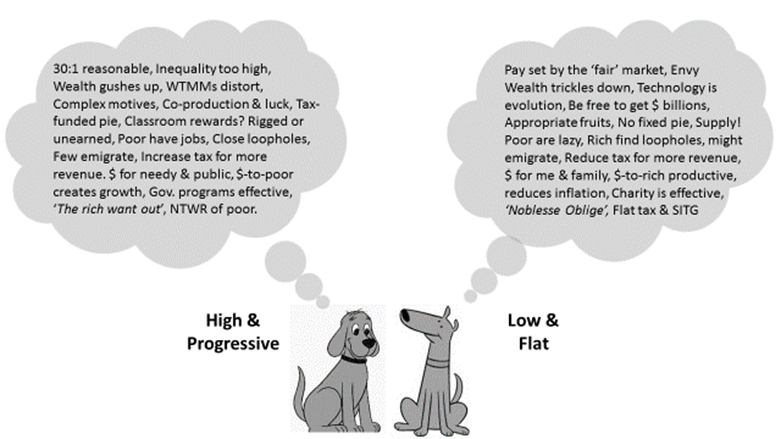 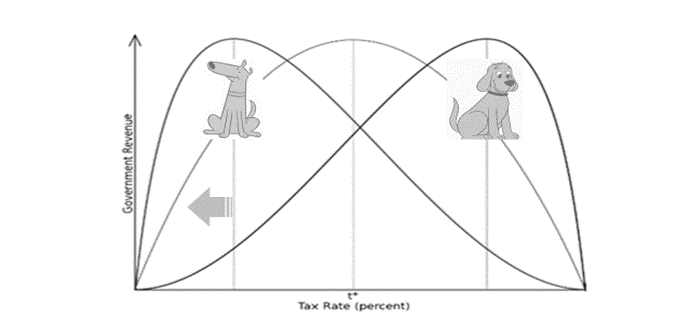 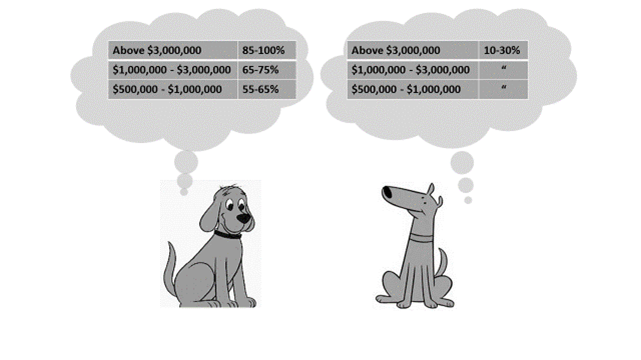 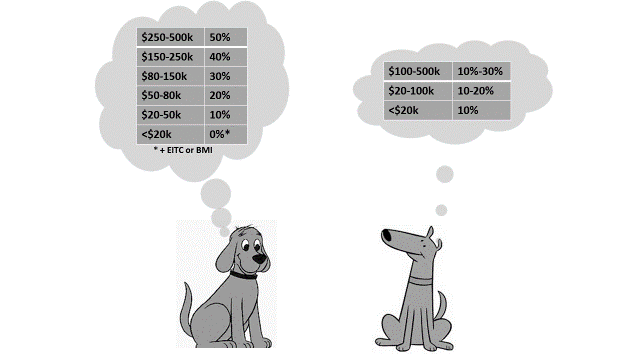 Preferred capital gains tax rates.
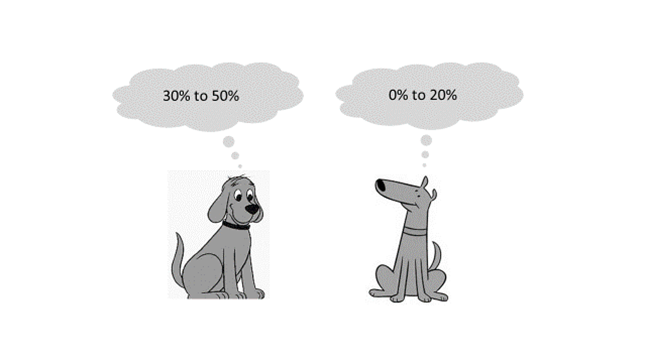 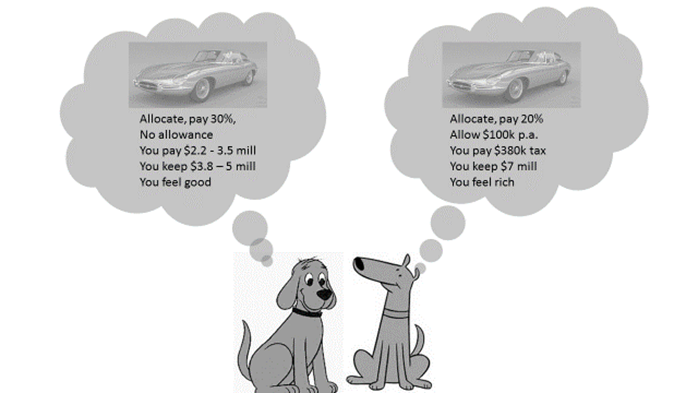 Two Dogs debating Corporation Taxes
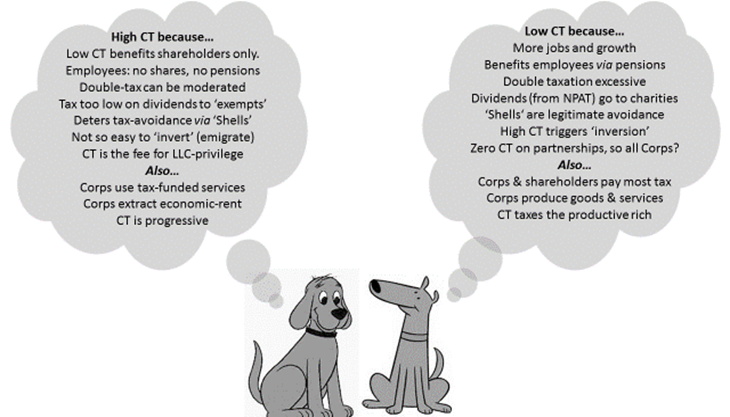 Preferred tax regimes depend on expected expenditure categories
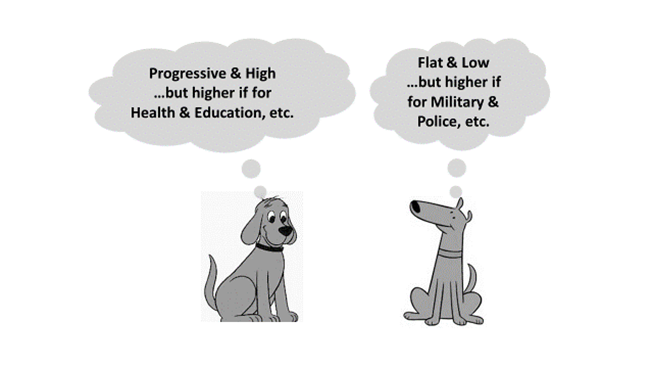